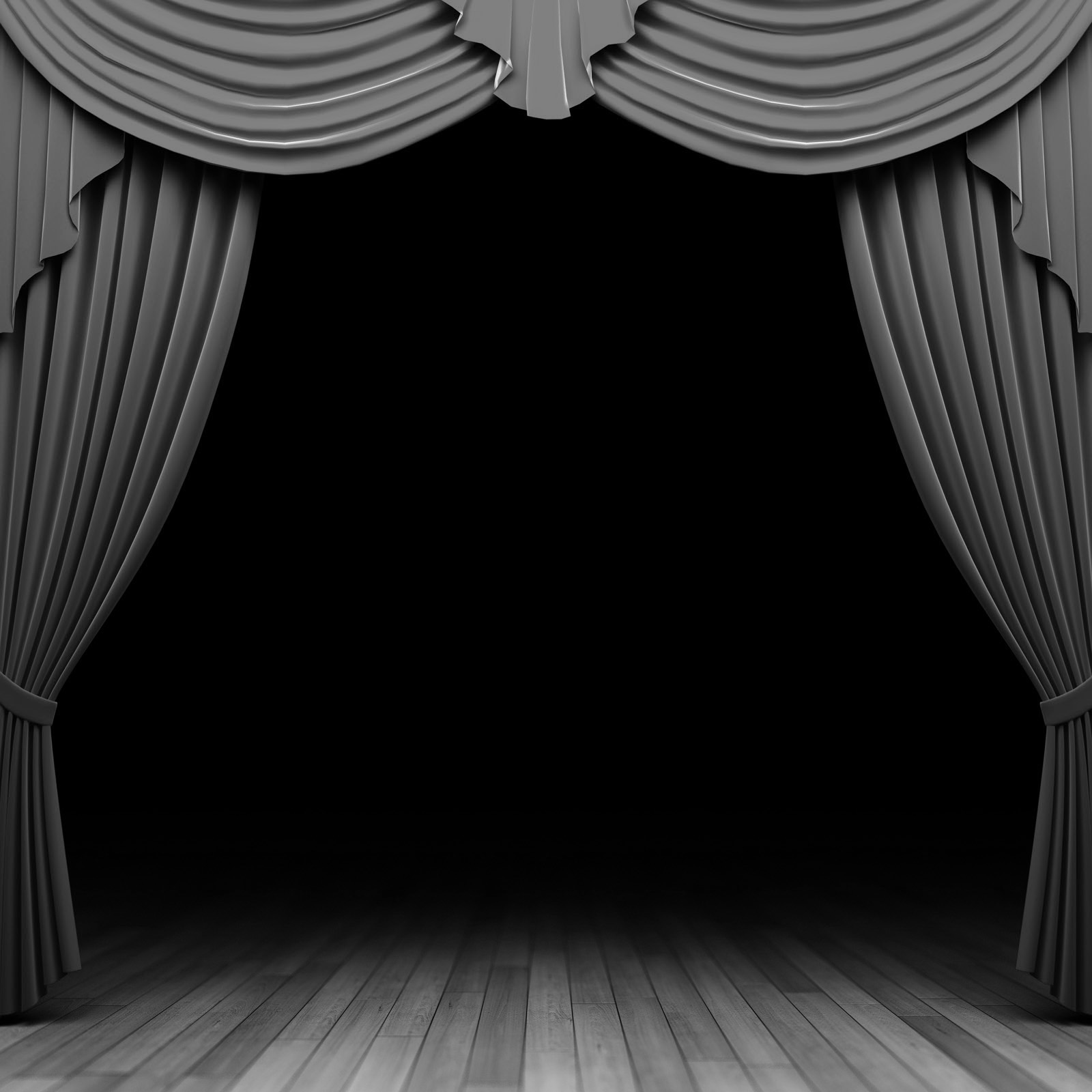 Sík Ferenc:Csongor és Tünde
Intercisa csapat
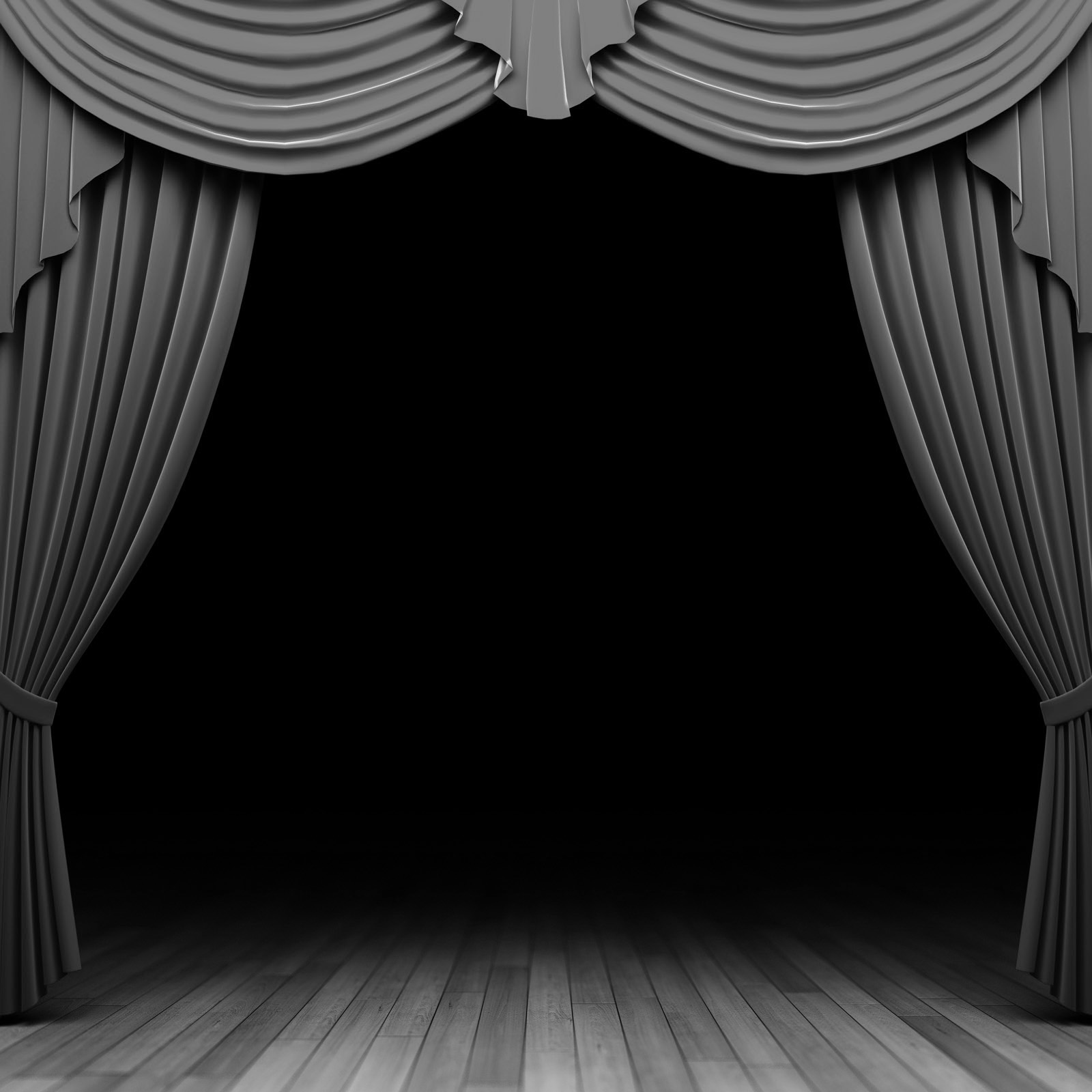 Sík Ferenc és a Nemzeti
1957: magyar-történelem-francia szakos tanári diploma
1963: Színház- és Filmművészeti Főiskola rendező tagozat
Magyar Állami Népi Együttes
Vidéki színházak a Nemzeti előtt:
Eger (1963): Gárdonyi Géza Színház
Pécs (1972): Pécsi Nemzeti Színház 
Gyulai Várszínház (1973-94) Bartók Cantata Profana, Háy Gyula Attila éjszakái, Sütő András Álomkommandó, Páskándi Géza Torony
1976-ban a Csongor és Tünde vendégrendezője a Nemzetinek, majd kissé háttérbe szorul
1982-től a rendezője, 1991-től főrendezője a színháznak haláláig
1983: Rómeó és Júlia hatalmas siker a „kettészakadt” társulat ellenére
1986:  Az Sütő András Advent a Hargitán, Velencei kalmár
1995-ös halála előtti utolsó munkája a My fair lady musical commedy színpadra állítása
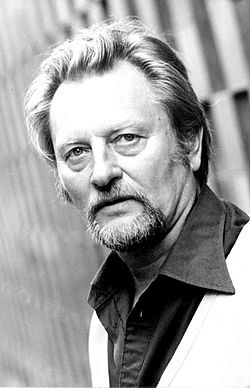 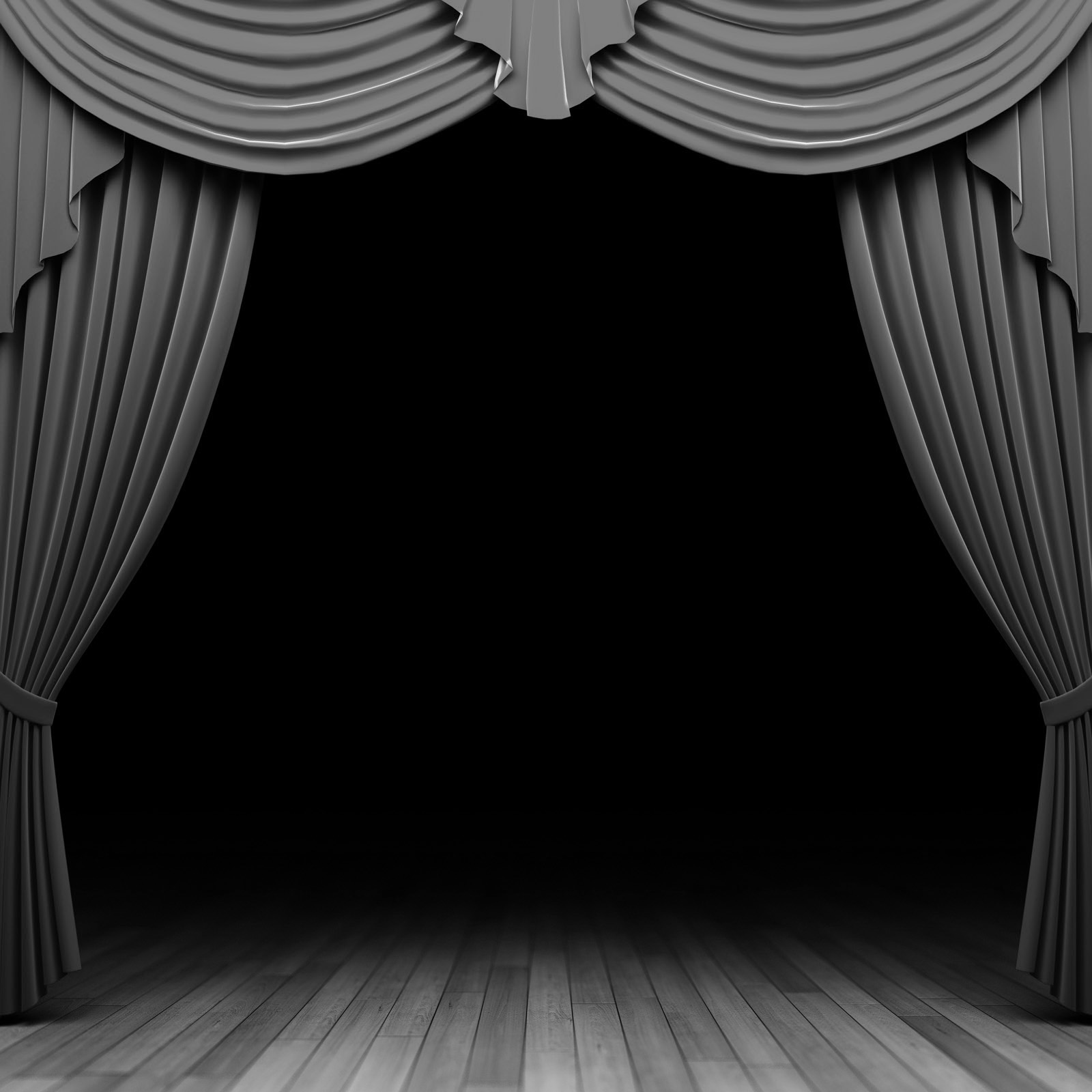 „Nem színpadra erőszakolt költészet vagy filozófia, hanem drámai játék”
Vörösmarty drámai költeményét színpadra vitelével többen megpróbálkoztak már 1976 előtt. Sík Ferenc teljesen eltérő nézőpontból közelítette meg a művet: nem a világméretű kilátástalanságot, nem a földi létből való kiábrándulást hangsúlyozta, hanem azt az életörömöt, azt, hogy az ember boldogságvágyának a szerelemben nincs akadálya. 

Sík a Csongor és Tünde alapjához, Gergei Albert Ágius históriájához nyúlt vissza. A rendező egy felnőtt, könnyed mesejátékot álmodott meg és vitt véghez majd 9 éven keresztül. 

Lássuk, hogyan csinálta!
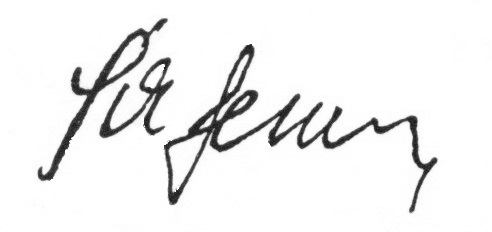 Sík ferenc aláírása
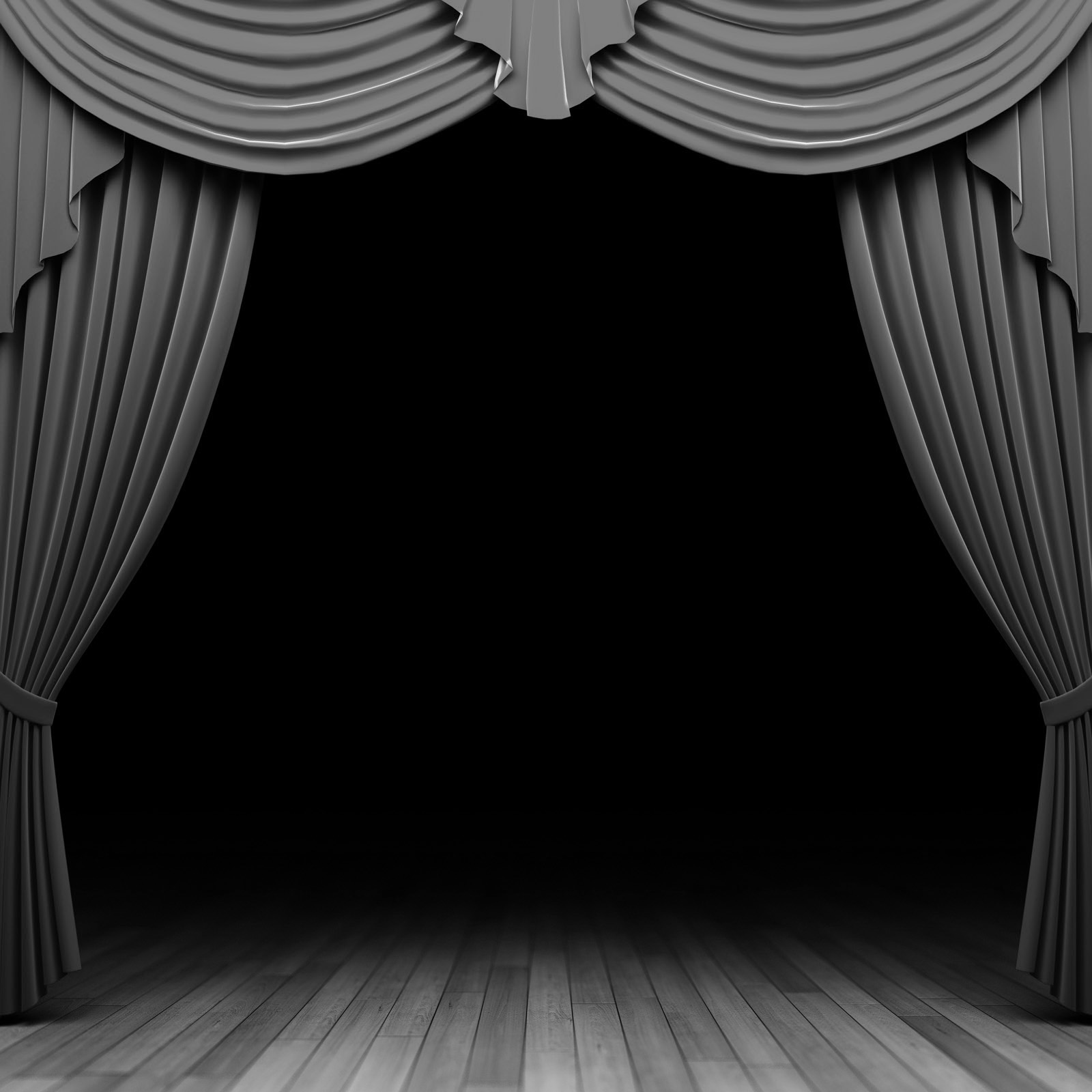 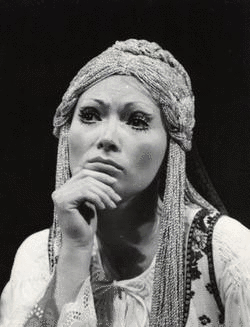 Bodnár Erika
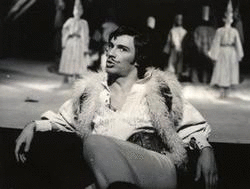 Szereplőgárda
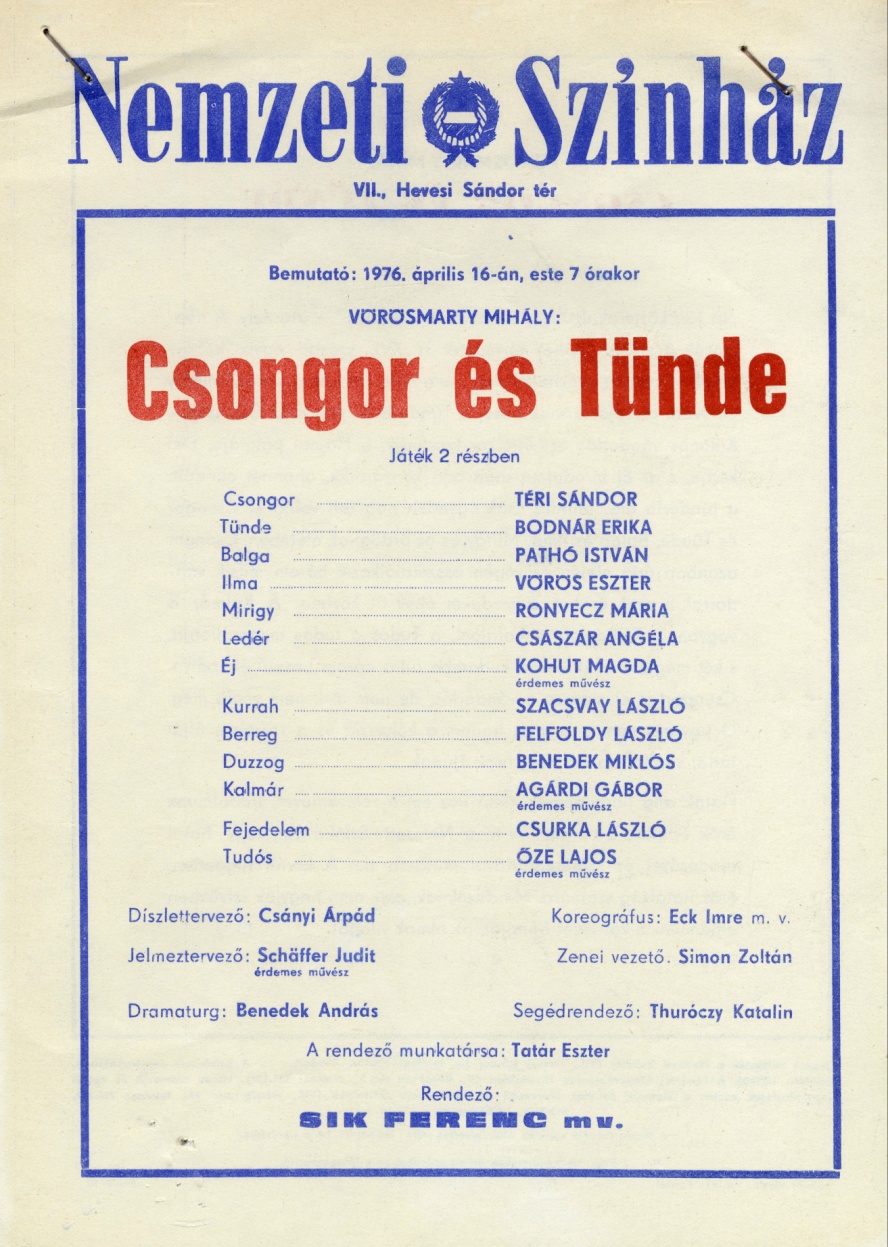 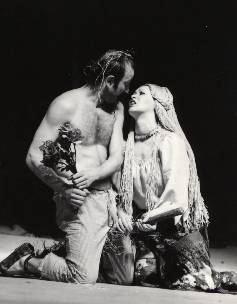 Téri Sándor
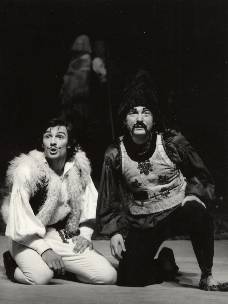 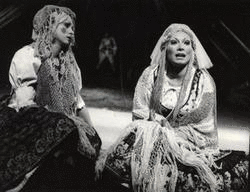 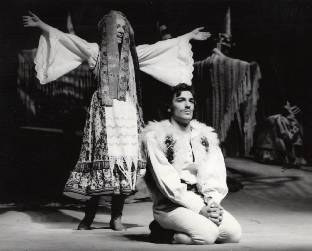 Császár Angéla
Vörös Eszter
Pathó  István
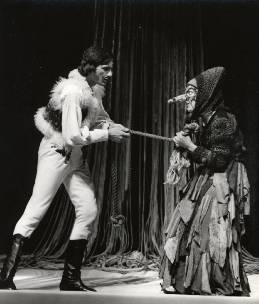 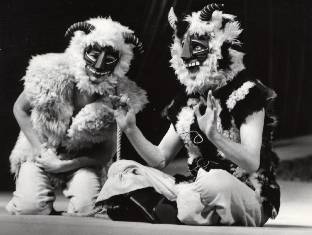 Ronyecz Mária
Felföldy László és Benedek Miklós
[Speaker Notes: Csongor : Turi Sándor
Tünde Bodnár Erika]
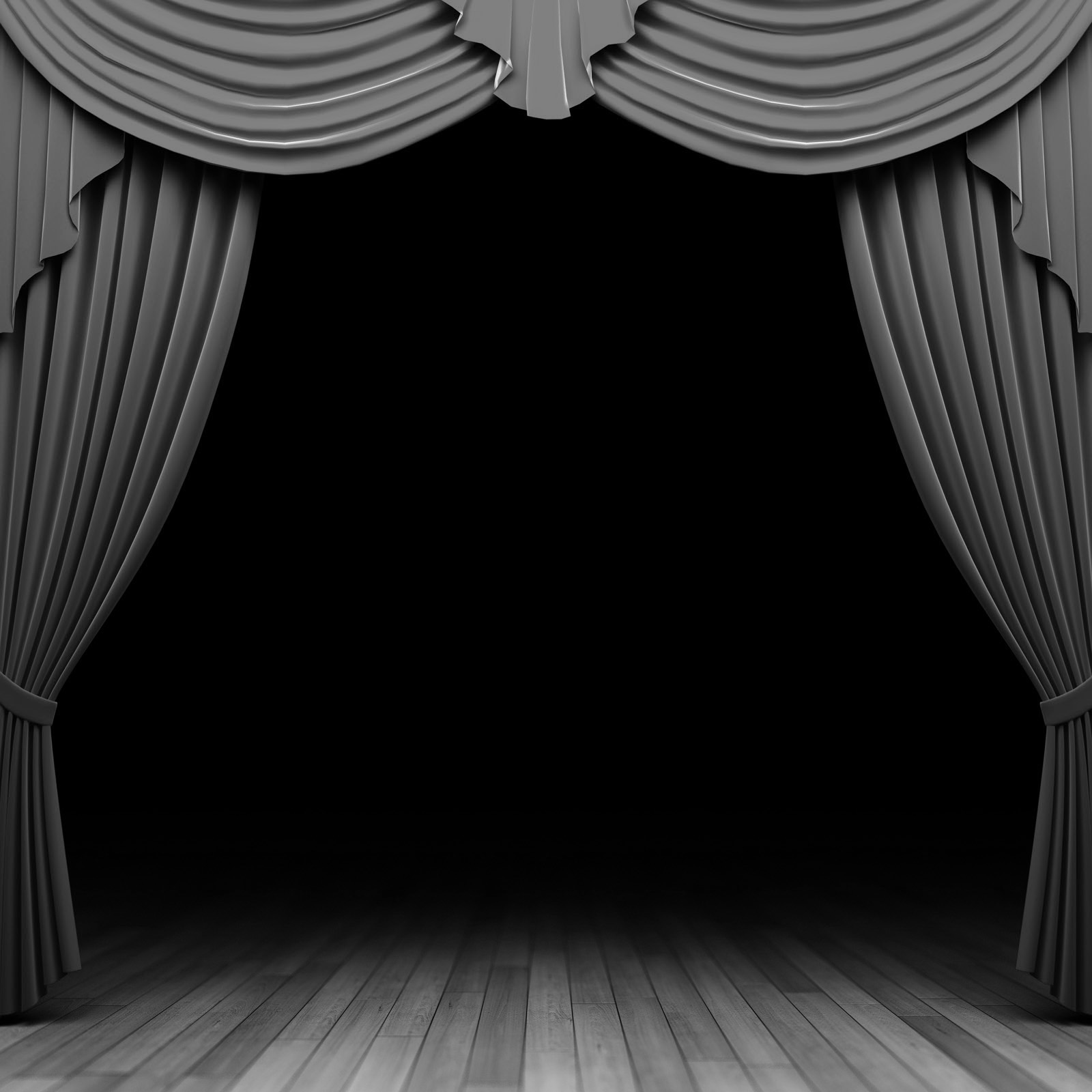 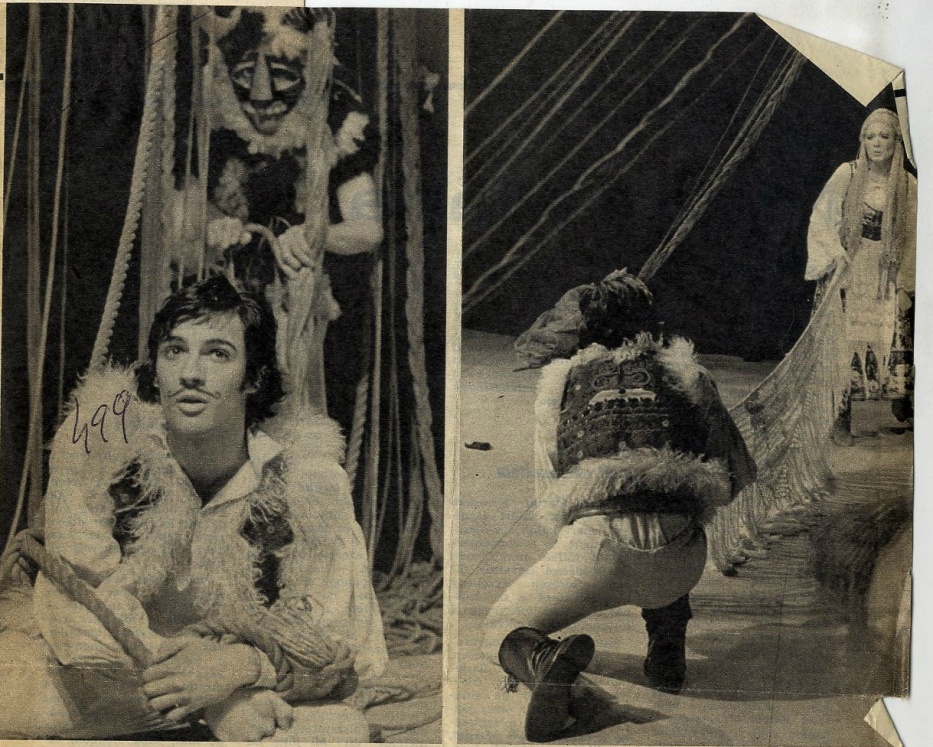 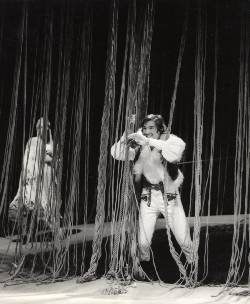 A fonott kötelekből, szőnyegszerűen leomló varázslatos almafát egy  valóság fölötti, de látható segédszemélyzet irányította
Csányi Árpád díszletterve
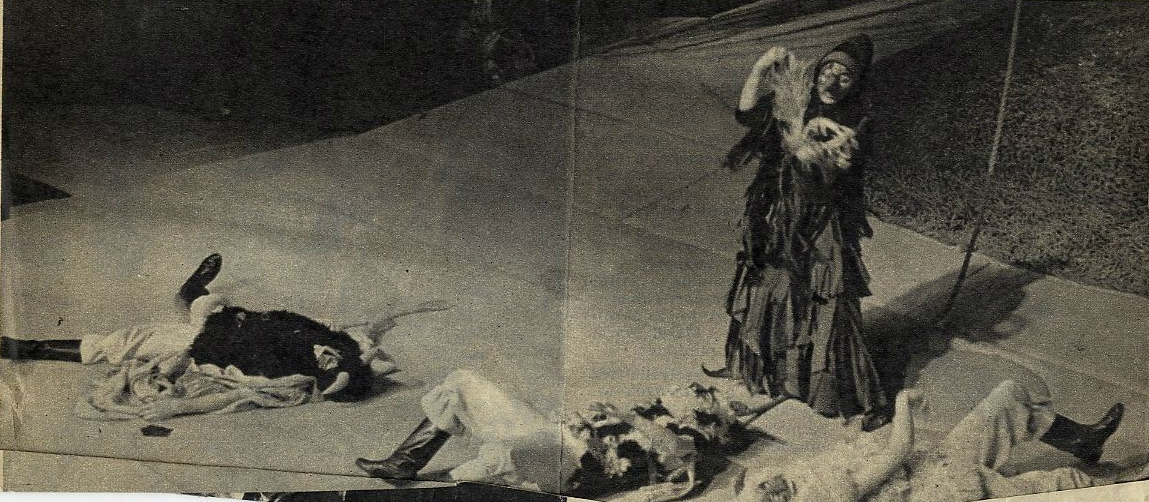 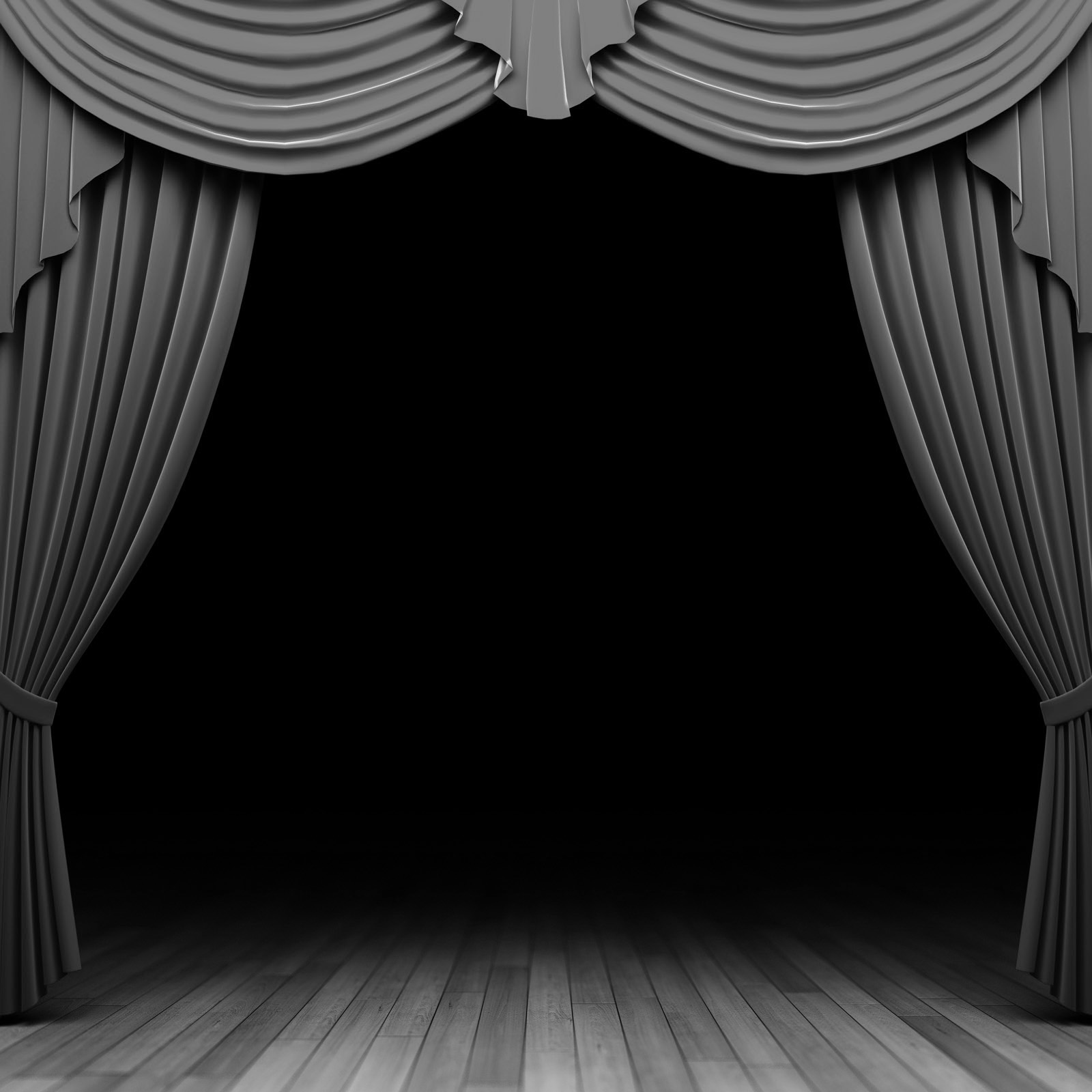 Schӓffer Judit remekművei: a jelmezek
Sík Ferenc folklóros elképzelése mit sem ért volna Schӓffer Judit székely népmesemotívumokkal teremtett homogén képvilága nélkül
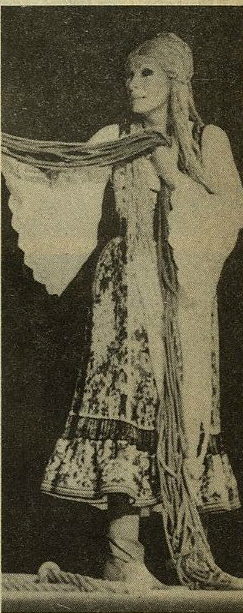 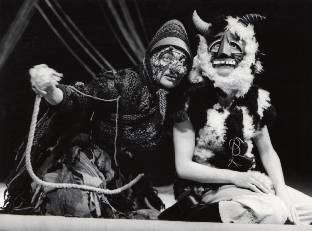 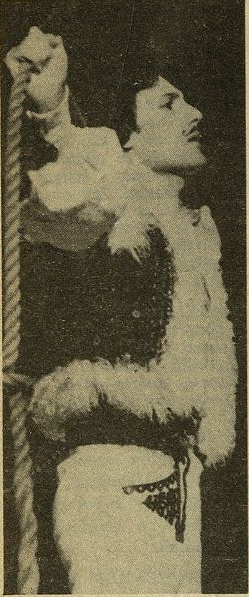 A busómaszkos ördögfiak, a szőrök és a ruhák a  tündérjátékok vonásait erősítették
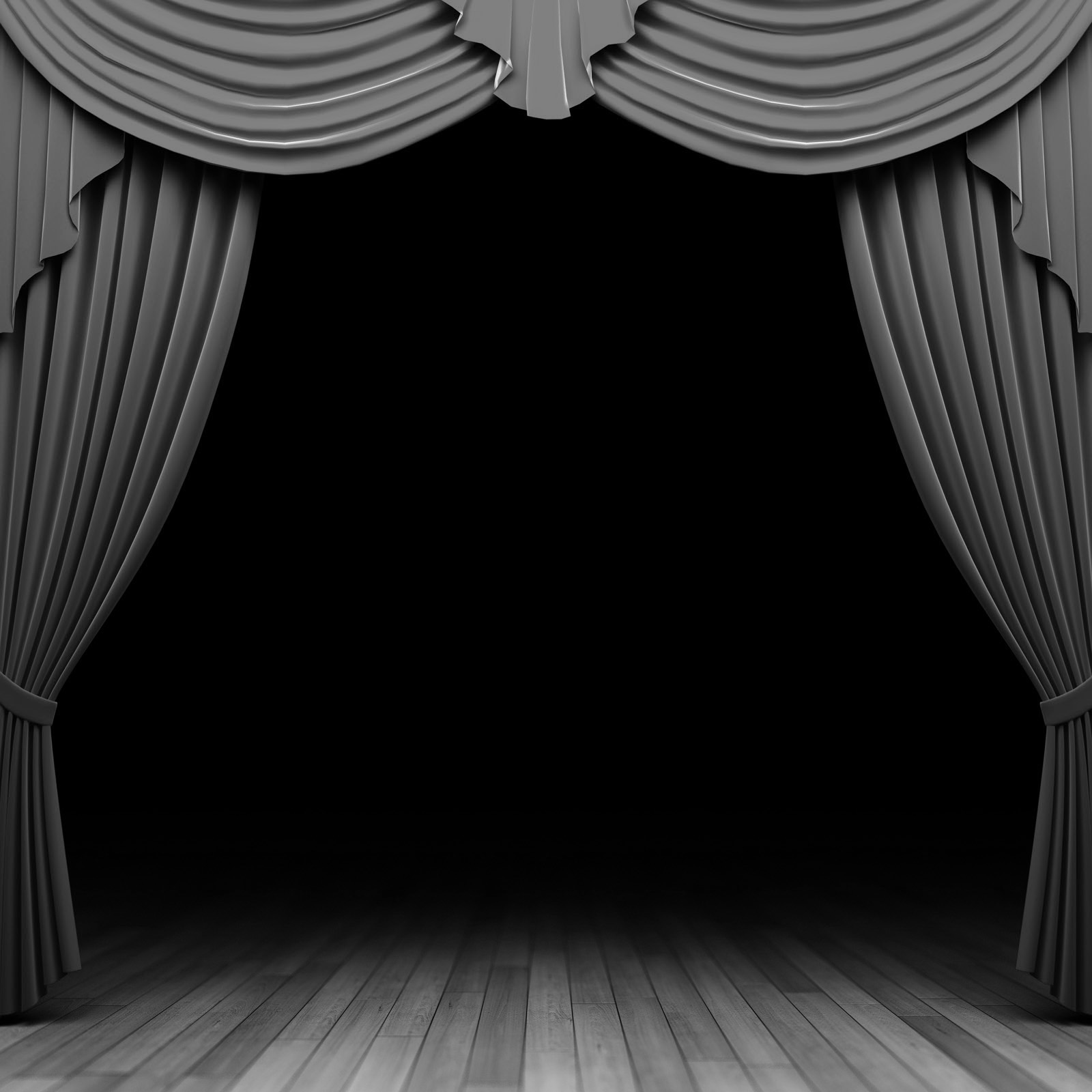 Utóhangjai
„ percenként felvillanyzó mozgékonysága nem üres ötletesség, hanem egy színes fantáziával megáldott rendező kézügyes munkája ”
„ Sík Ferenc korszerűen lehet hű az eredetihez ”
„ az előadás azt is jelzi, hogy a Nemzeti Színházba új fuvallat tört be, s ezúttal új játékstílus vetette meg a lábát ”
„ Csongor és Tünde ebben az előadásban csak arra jó, hogy egymáskeresésük ürügyén megismerhessük a karakterfigurákat ”
„ a Nemzeti Színház fiatal művészei őszintén, szinte magukról megfeledkezve játsszák a mesét, és ez az igazi, a színház ősképlete: mese és játék, akár egybe írva, akár külön-külön…”
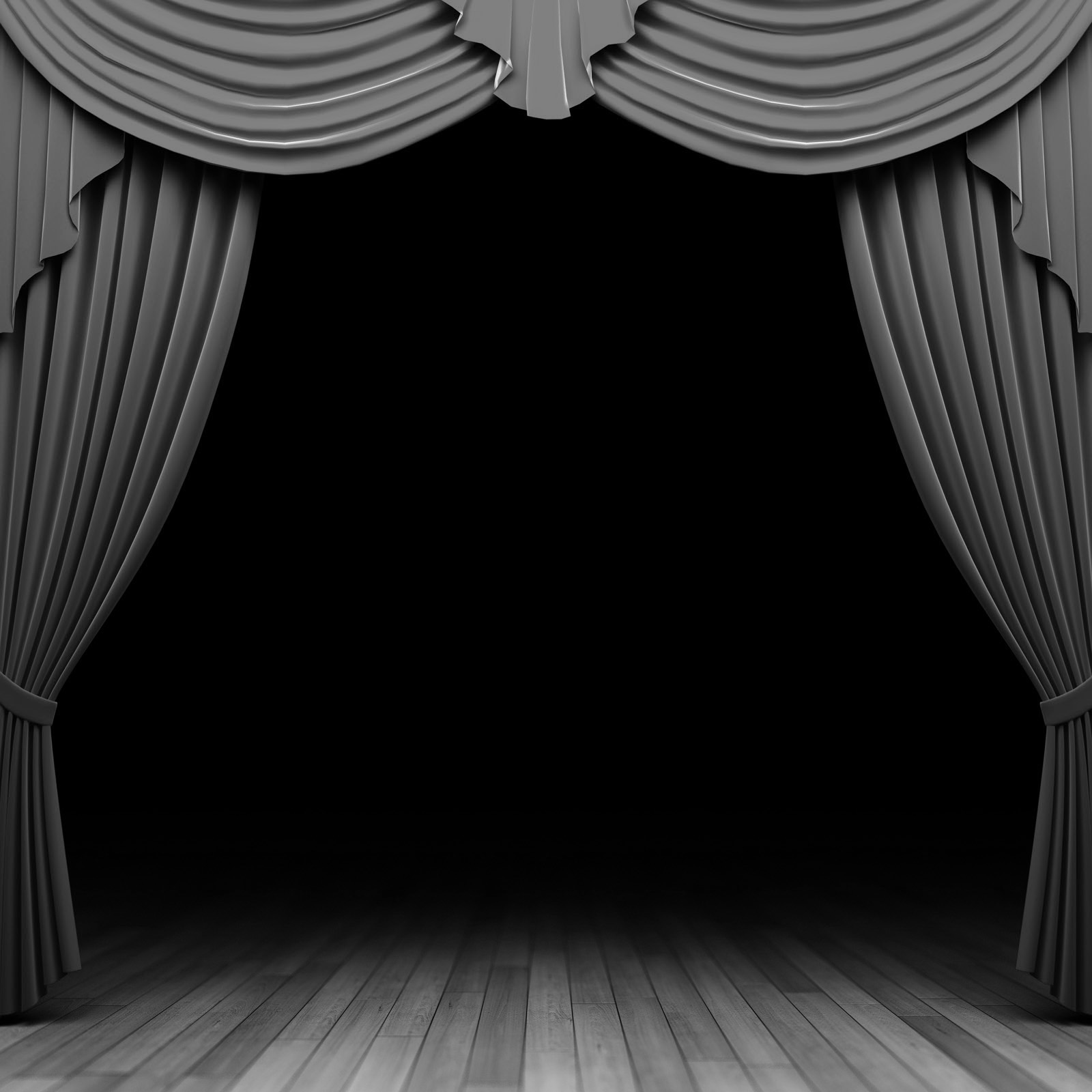 Köszönjük a figyelmet!